Agenda
Catherine the Great
Notes
radio
Mughal Empire
Notes 
Lyrics?
Objectives
Understand Catherine’s significance on Russian history.

Explain how the British could conquer the Mughal Empire.
122. Catherine the Great
What been happening in Russia since Peter the Great?
Several weak emperors
Peter III married German Princess Catherine
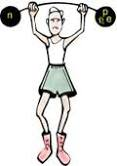 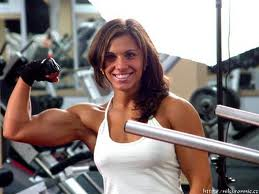 Catherine the Great
Son in line for the throne

Catherine takes over instead (empress)
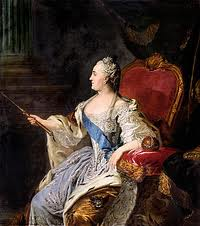 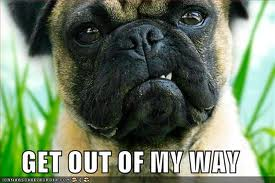 Continued westernization from Peter the Great
Farming, manufacturing
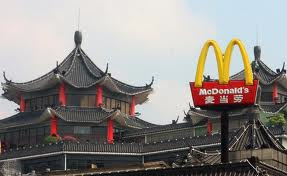 Enlightenment?
Friends with enlightenment philosophers
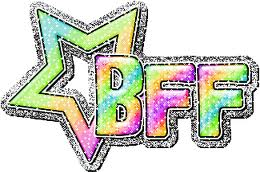 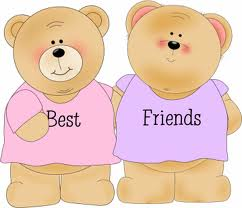 Trouble?
Peasants unhappy
War, plague, lack of food

Peasant REVOLUTION!!
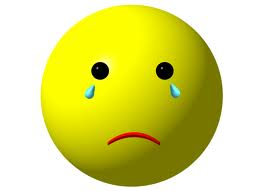 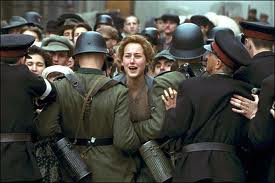 Catherine’s Response
Abandons the enlightenment 
Puts down the revolution
Rules with IRON FIST
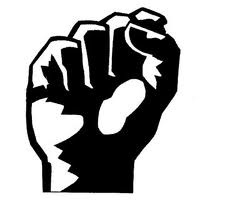 Not every one liked Catherine
Why Great?
Expanded Russia to Poland
Took control of Crimean Peninsula 

Russia grew strong and could compete
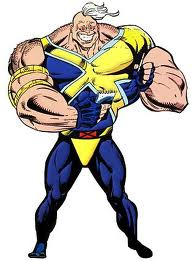 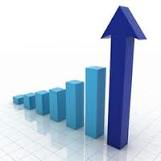 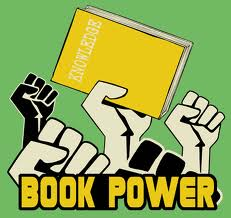 123. Mughal Empire
India before the 1700s?

Akbar practiced religious tolerance toward Hindus

Trade & Agriculture flourished 
Clothed Europe
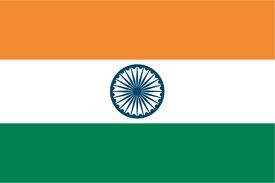 Mughal Art
Taj Mahal
Tomb built to honor wife that died during childbirth 
Most beautiful building in the world
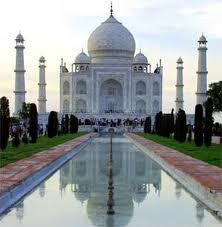 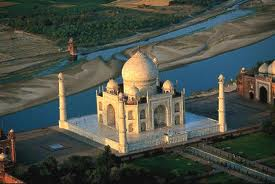 Mughal in the 1700s
Took over most of Southern Asia
War

War weakened India into fragmented states
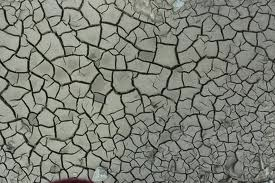 Joint Stock Companies?
British East India Company defeated French and Dutch Trading Companies

Then defeated Indian armies
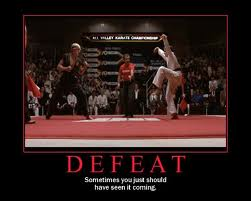 India was becoming a British Colony
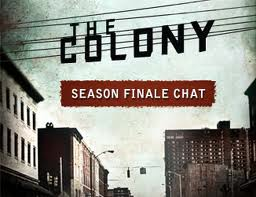 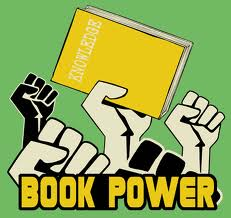 Lyrics
Get in to groups


Decide on what topic. 

Rubric next class.